PROGRAMA OBRAS MENORES EJERCICIO 2019
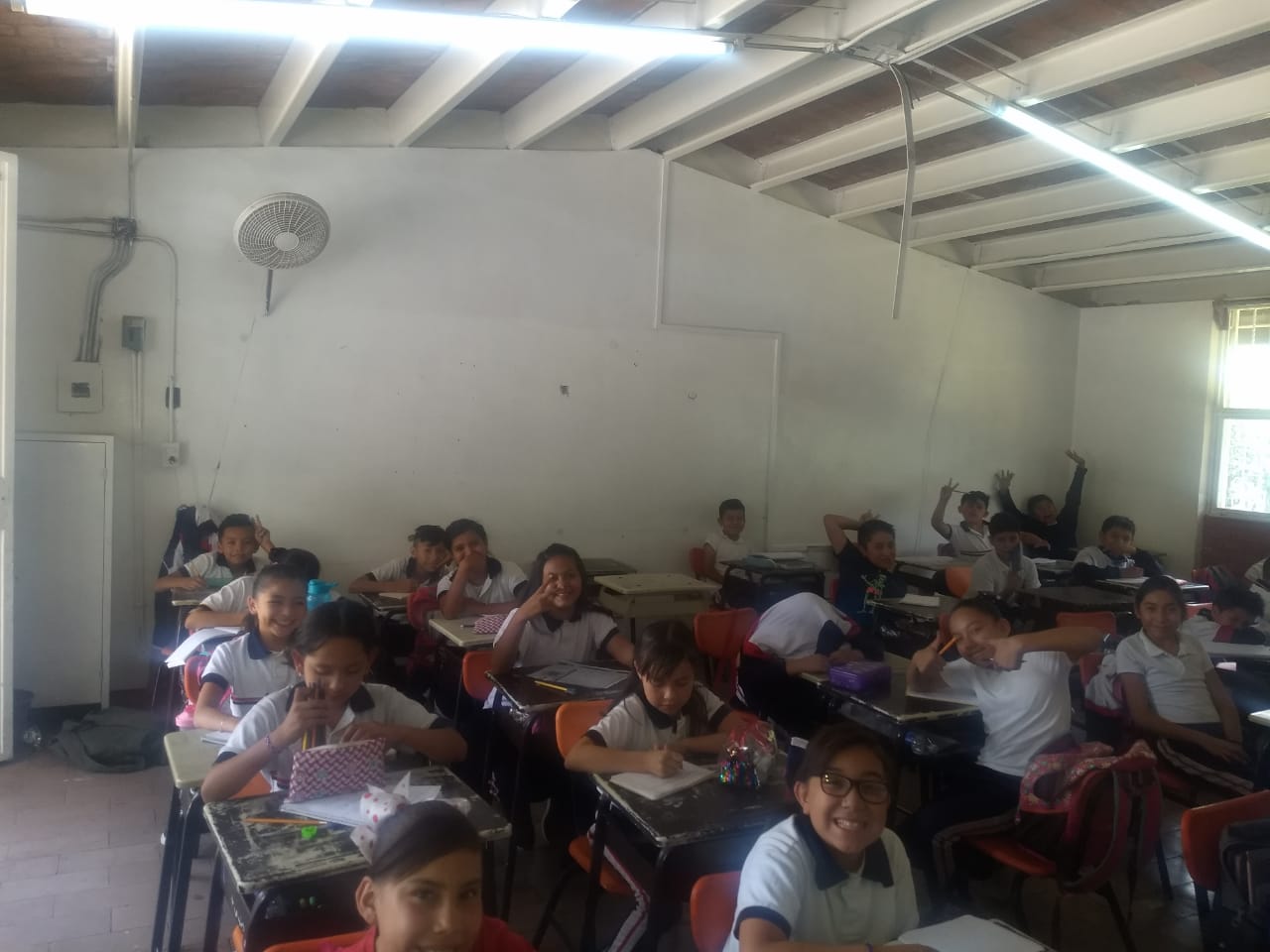 PINTURA PARA LA PRIMARIA "MARGARITA MAZA DE JUAREZ" 

ZONA CENTRO